بحران در مدارس
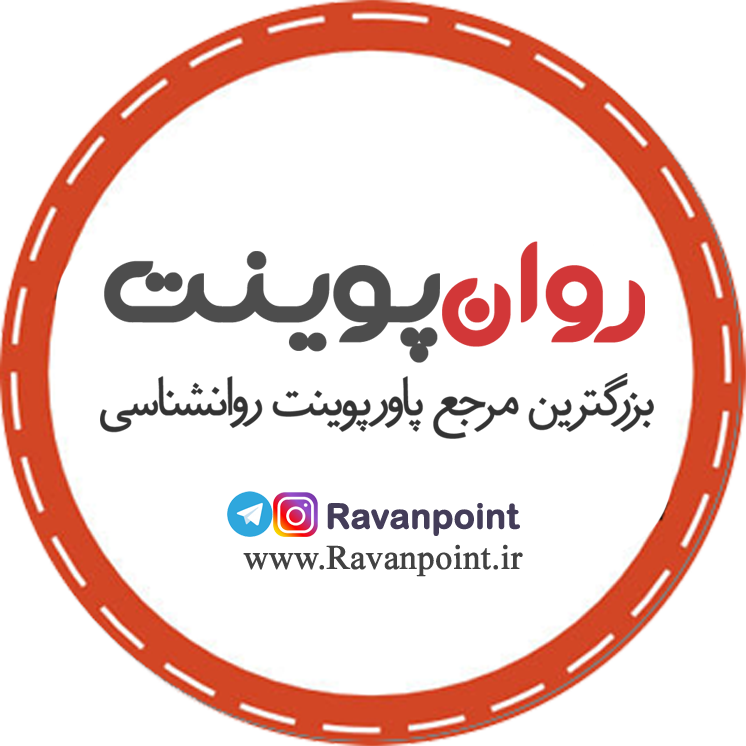 اهميت مدرسه :
كشورايران داراي يكي ازجوانترين جمعيتهاي عصرحاضراست ، تقريباَ نيمي ازجمعيت راگروههاي سني زير20 سال تشكيل مي دهند، كه دانش آموزان عمدتاَ دراين رده سني قراردارند.
به دليل كشرت جمعيت دانش آموزي ، آسيب پذيري بيشتربخصوص ازنظرعاطفي ، رواني ودردسترس بودن اين قشروتجمع آنان در مدرسه توجه بيش ازپيش مسئولين به اين گروه لازم است.
ازويژگي ويرانگرانة بلايا، اينكه ‹‹ بــلا ›› خبرنميدهد، تاكنون علم بشري نتوانسته است بروز بلاياراازقبل پيش بيني كند. بهمين دليل آمادگي بهنگام مواجهه با‹‹ بــلايا ›› وبهينه سازي شرايط جهت مقاومت دررخدادآن ، امري ضروري واجتناب ناپذيرمي باشد .
ایران یکی از ده کشور بلاخیز جهان است و در طول 8 سال گذشته 924 زلزله 3 تا 3/7 ریشتری در این کشور به وقوع پیوسته است که در اثر آن 2500 بیلیون ریال خسارت و 275 هزار خانه آسیب ديده به جا مانده است .
بلايای مدرسه
بر اساس تعریف سازمان جهانی بهداشت : بلا به در هم ریختگی شدید در شرایط زیست محیط روانی و جسمی گفته می شود . که در این به هم ریختگی فراتر  از ظرفیت انطباقی ، جامعه مبتلاست
در بحران های طبیعی گستردگی مداخلات چشمگیر است و حیطه های وسیعی را شامل میشود لذا هماهنگی با واحدهای  ذیربط و جلب منابع انسانی و اقتصادی از اهمیت زیادی در این زمینه برخوردار است  
به همين منظوربرنامه ريزي جامع تحت مديريت بحران ، نه تنهافعاليتهارابه صورت هماهنگ و بموقع به انجام ميرساند، بلكه ازهرج ومرج و سردرگمي و كارهاي موازي وحتي ندانم كاري و… جلوگيري مي گردد. وخدمات مناسب و بموقع و فوري به آسيب ديدگان ارائه ميگردد 
براي رسيدن به هدف فوق ضرورت دارد، برنامه ريزي به دوصورت قبل ازبروز بلايا وبعد ازآن طراحي وجهت تمام سطوح ارائه كنندگان خدمت ، تعريف گردد، تا آمادگي هاي لازم جهت كاهش آسيب هاي ناشي از بلايا حاصل گردد.
بحران چيست؟
شرايط اضطراري ( بحران ) شرايطي است كه به دنبال يك حادثه، موقعيت زندگي مردم دريك منطقه جغرافيائي خاص به خطرافتاده باشد. 
مواردي چون مرگ ، جراحت ، بيماري ، سوء تغذيه ، فشارهاي روحي ورواني ازنتايج شرايط اضطراري است ، كه با يد بصورت درست هدايت شوند
اهمیت مدرسه در زمان بحران :
مدارس نماینده تداوم وثبات زندگی دانش آموزان هستند 
تداوم کار مدارس یعنی تداوم فعالیت های معمول دانش آموزی 
رفتن به مدرسه بیانگر چشم انداز آینده و نشانه امید است 
مدرسه محلی است که در آن امکان تحمل و سازگاری و همچنین بهبودی فراهم می شود .
مدرسه محلی است که در آن امکان دسترسی سریعتر و ارائه خدمات حمایتی می باشد .
طراحی برای اقدامت فوری بعد از فاجعه در مدارس :
شناسایی وضعیت موجود و ارائه گزارش به مسئولین ذیربط 
کمک پزشکی فوری در صورت نیاز 
تخلیه مدرسه در صورت لزوم 
هماهنگی با مدیریت مدرسه یا کمیته بحران مدرسه 
هماهنگی مدیریت مدرسه با والدین / دانش آموزان و پرسنل بهداشتی و نیروهای انتظامی .
ایجاد توانایی تجزیه و تحلیل خطر قبل از وقوع حادثه و بعد از آن .
همراهی و هماهنگی با پرسنل بهداشتی در خصوص کشف سریع خطر همه گیری که نیازمند وجود یک سیستم مراقبتی است .
آموزش بهداشت مواد غذایی و جلوگیری از آلودگی غذا .
توصیه به رعایت بهداشت فردی .
توجه به اتفاقات غیرعادی از جمله غیبت دسته جمعی یا اکثریت دانش اموزان .
گزارش دهی به موقع هر نوع بیماری به کارشناس مربوطه .
طراحی برای اقدامت فوری بعد از فاجعه در مدارس :
هدف کلی : 
افزایش نظارت مداوم بر وضعیت تغذیه ، بیماری های شایع گروه سن 18-  6سال ، جمع آوری اطلاعات و استفاده از اطلاعات جمع آوری شده در سیاست گذاری ها و برنامه ریزی ها در بحران ها.
اهداف اختصاصی : 
تعیین اختلالات شایع گروه سنی 18-6 سال در بحران ها .
تعیین نیروی انسانی مورئ نیاز برای ارائه خدمت .
تعیین بودجه و منابع مالی .
افزایش جلب حمایت سایر بخش ها و سازمان ها .
تعیین و بررسی امکانات موجود برای کمک به گروههای آسیب پذیر
وظايف كارشناسان ستادي بهداشت مدارس درزمان قبل ازبلايا:
اجرای سیاست های ستاد و انتقال آن به کارشناسان محیطی
جمع آوری اطلاعات مورد نیاز در سطح استان در خصوص اختلالات شایع در مدارس به هنگام بحران و انتقال آن به ستاد استان 
شرکت در فرایند ارزیابی سریع با هماهنگی مسئولین ذیربط به منظور ارزیابی وضعیت حادثه ، میزان تهدید بیماری های قابل انتشار و برآورد جمعیت در معرض خطر 
تشریح حادثه 
تشریح منطقه جغرافیایی 
تهیه گزارش جامع در خصوص اقدامات انجام شده  
هماهنگي بين بخشي باسازمانهاي مرتبط ( آموزش وپرورش ، هلال احمرو… )
وظايف كارشناسان ستادي بهداشت مدارس درزمان قبل ازبلايا:
تشكيل كميته بحران 
انجام تحقيقات كاربردي ( تعيين وضعيت موجودو… )
استانداردسازي مدارس ايمن 
پيش بيني تجهيزات ووسايل لازم وتهية اقلام موردنياز
تهية برنامه هاي آموزشي 
برگزاري كارگاه آموزشي جهت مسئولين شهرستاني 
تهية برنامه عملياتي 
برگزاري مانورهاي زلزله و….
قبل ازرخدادهــا :
هدف كلي : كاهش عوارض ناشي ازرخدادبلاياي طبيعي درگروه سني مدارس 
اهداف اختصاصي :
افزايش ايمني درمدارس درخصوص رخدادبلاياي طبيعي 
 كاهش شدت آسيب درهنگام رخدادبلاياي طبيعي 
 افزايش سهولت دسترسي به خدمات بهداشتي 
 افزايش آگاهي ، تغييرنگرش وعملكرددانش آموزان درخصوص آمادگي برخوردبابلاياي طبيعي .
اين كار با تشكيل كميته بحران عملي خواهد شد
تشكيل كميتة بحران
هدف :	كاهش عوارض ناشي ازبلايابهنگام بروزبلايادرگروه سني مدارس 
اعضاي كميته 
كارشناس مسئول بهداشت مدارس – مديرگر وه مدارس  – كارشناس مسئول تغذيه ، نماينده آموزش وپرورش – نماينده اداره تجهيزات ونوسازي مدارس ،نماينده هلال احمر – نماينده معاونت درمان ، روانپزشك – مسئول سازمان دانش آموزي ، مسئول انجمن اولياء ومربيان
وظايف كميته :
تدوين متون آموزشي وبازنگري متون ( پمفلت ونشريه و… )
 برگزاري كارگاه آموزشي ( همه ساله يك دوره آموزشي ، كمكهاي اوّليه ، احياء و… ) 
 بررسي راهكارهاي جديدمقابله بابحران ازطريق منابع اطلاعاتي 
 تشكيل جلسات كميته درسطح استان ( حداكثرسه جلسه درسال )
 ارتباط باكميتة كشوري بحران وتبادل اطلاعات
 هماهنگي جهت اجراي برنامه هاي آموزشي 
 هماهنگي جهت اجراي مانوردرمدارس 
 ارتباط باسازمانهاي غيردولتي داوطلب .
 جلب حمايتهاي مالي انجمنها، سازمانهاو…
 به كارگيري روشهاي مقاوم سازي درمدارس و…
 تعيين شاخصهاي مدارس ايمن 
 پيش بيني نيروي انساني موردنيازولوازم وتجهيزات موردنيازدرموقع بلايا
 ايجادمهارت موردنيازدرهنگام رخدادبلايادرپرسنل بهداشتي 
 تهية الگوي موادغذايي مناسب به تفكيك گروههاي سني وجنسي دردانش آموزان به هنگام بروزبلايا.
اهداف اختصاصي درزمان اضطرار :
كاهش شدت آسيب درهنگام رخدادبلايا
 افزايش سهولت دسترسي به خدمات بهداشتي 
راهكار: 
تشكيل كميته اجرايي 
: برنامه ريزي 
 احياء وكمك رساني بموقع ومناسب 
 ارزشيابي خدمات
چه بايد بكنيم
افزايش حمايت رواني دانش آموزان بعدازحادثه
 افزايش حمايت اجتماعي دانش آموزان بعدازحادثه
 افزايش سهولت دسترسي به خدمات بهداشتي درگروه هدف
 ساماندهي مدارس موقت .
ارزيابي نيازهاي آموزشي 
 آموزش درخصوص پيشگيري ازبيماريهاي شايع به دانش آموزان واولياء
 انجام معاينات دوره اي 
 ارزيابي ميزان بيماريها( سوء تغذيه ، بيماريهاي واگيروغيرواگير )-بدليل استرسهاي وارده اشتهاي دانش آموزان كاهش و لذا بيشتر در معرض آسيب هستند و توجه ويژه را مي طلبد.
 آماده سازي مدارس وتجهيزآنهاازطريق تشكيل كميتة احياي مدارس ومشاركت دانش آموزان .
 ارزشيابي برنامه هاي مداخله اي
در صورتی می توان بعد از وقوع حادثه آسانتر به فعالیت های آموزشی بازگشت که :
ابتدا به کودکان کمک شود تا این تجربه را به خوبی پشت سر بگذارند 
می توان در ابتدا ، دوره ای را به آماده سازی برای بازگشت به زندگی مدرسه اختصاص داد 
همان برنامه درسی آشنا حفظ گردیده اما ساعتهای درسی کوتاهتر شود و درسها با سرعت کمتری دنبال می شوند مثل همیشه تکلیف داده می شوداما کمتر . می توان دانش آموزان را راهنمایی کرد تا دریابند که تغییراتی راکه در انگیزه ها و استعداد یادگیری خود حس می کنند امری متعارف و واکنشهایی موقت نسبت به واقعه هستند و این وضعیت تدریجا به حالت عادی برمیگردد .
معلمان باید روشن کنند که رفتارهای مختل کننده یا پرخاشگرانه ، تحمل نخواهد شد و در عین حال توضیح دهند که در این شرایط ، کنترل رفتارها ممکن است دشوارتر باشد . معلمان می توانند علاقه خود را مبنی بر این که در صورت تمایل شاگردان ، می توانند نزد آنان بمانند ابراز نمایند.
تا مدتی هر هفته باید وقتی را به بحث و گفتگوی بیشتر و انجام فعالیت هایی که بهبودی را تسریع می کند ، اختصاص داد . از این اوقات می توان برای فعال کردن گروه در زمینه چگونگی کمک به یکدیگر یا دیگران ، پس از بروز واقعه ، نیز استفاده کرد . 
به شاگردانی که به نظر می رسد دچار مشکلات آموزشی شدیدتری شده اند باید کمکهای ویژه ارائه داد.
روشهایی برای کمک به بازیابی آموزشی :
به دانش آموزان روش دستیابی به آرامش((relaxationرا آموزش دهید.
دانش آموزان را از نظر جسمی فعال کنید .
به تدریج انتظارات انجام تکالیف را مجددا برقرار کنید .
مواظب باشید که به کودکان بیش از اندازه تکلیف خانه ندهید .
برای حل مشکلات مربوط به حافظه ، دستورالعملها را تکرار و  کنترل کنید که تکالیف را انجام داده باشند .
آنان را به دلیل انجام تکالیف تمجید کنید . در اولین دوره پس از رویداد ، از انتقاد کردن خودداری کنید 
کارها را به بخشهای کوچکتر تقسیم کنید ( مثلا به جای دو صفحه ، هر دفعه یک صفحه مشق به آنها بدهید )
راه کارهای شفاهی رابا کمکهای بصری تکمیل کنید .
کمک های اولیه عاطفی
الف- اطمینان حاصل کنید که فضای مدرسه حاکی از مراقبت،درك،پذيرش و پشتيباني باشد
ب- اطلاعات و شواهد واقعی ارائه دهید 
                -چه اتفاقاتی افتاده است و چه زمانی ؟
                 -پس از این چه خواهد شد ؟
ج- زمانی را برای گوش دادن و حمایت کردن اختصاص دهید .
د- از بیان جملاتی مانند جملات زیر خودداری کنید .
-(( زمان همه زخمها را درمان می کند ))
- (( می فهمم که باید چه احساسی داشته باشی ))
-(( ممکن بود از این هم بدتر شود ))
ه- قولی ندهید که نتوانید به آن عمل کنید .
و- دانش آموزان را در برابر عوامل تنش زای غیر ضروری زیر محافظت کنید :
- مطبوعات و رسانه ها 
- تاثیرات حسی شدید
- کمک کنندگانی که بیش از اندازه فعالیت می کنند
برقراری ارتباط با کودکان
الف-با آنها روراست و صادق باشید .
توضیحاتی ارائه کنید که به تناسب سن آنها تنظیم شده باشد .
از ارائه توضیحات انتزاعی خودداری کنید .
مرگ را با خواب یا سفر توضیح ندهید ، این کار آنان را هنگام خواب یا سفر دچار مشکل می کند.
ب- به آنها فرصت بدهید تا نسبت به وضعيت موجود تطابق  لازم را  پيدا كنند. .
سوالات و گفتگوهای مربوط به رویداد را بپذیرید .
گفتگوها درباره رویداد کوتاه باشد .
آلبوم های عکس و عکسها را ببینید .
بازیهای مرتبط با رویداد را بپذیرید .
ج- بگذارید دانش آموزان بدانند که واکنش ، امری طبیعی است .
- درباره واکنشهای متداول اطلاعاتی به آنها بدهید .
- واکنشهای آنان را انکار نکنید .
- بگذارید بدانند که واکنشها هر چند دردناک باشند ، ابراز آن سودمند است.
د – روشهایی برای ابراز عواطف به آنها پیشنهاد کنید .
- از نقاشی ، قصه ، اشعار و خاطره نویسی استفاده کنید.
- گفتگو 
- ایفای نقشهای نمایش
ه- پس از وقوع مرگ ، مسئله را به نحوی واقعی مطرح کنید .
- احساسات خود را پنهان نکنید .
- اجازه دهید که دانش آموزان در مراسم شرکت کنند .
- بگذارید اشیایی که یادآور افراد از دست رفته هستند( میز ، عکس ، نقاشی و غیره ) باقی بمانند.
فعالیتهای حمایتی روانی  اجتماعی :
فعالیتهایی که به کودکان امکان بیان احساسات و افکار بدهد .
فعالیتهایی که همکاری، احساس مسئولیت و شراکت را تشویق کند.
فعالتهایی که کودکان امکان شرکت در آن را داشته باشند .
نقش معلمان در بحران
به کودکان اطمینان بدهند که واکنشهای آنان طبیعی است .
از کلاس درس بعنوان محلی برای بیان احساسات و مشکلات کودکان استفاده کنند .
فعالیتهای فوق برنامه را افزایش دهند .
حداقل مقررات را در کلاس  اجرا کنند.
توجه خاص به دانش آموزانی که احتیاج دارند.
واکنشهای دانش آموزان را درک کنند .
دلائل آن را مشخص کنند .
به دانش آ موزان کمک کنند تا با مشکلات کنار بیایند .
به دانش آموزان کمک کنند تا به تدریج به فعالیتهای روزانه عادی برگردند .
نقش دانش آموزان در بحران :
انتقال پيامهاي آموزشي مناسب به خانواده ها قبل  و بعداز وقوع بحران نظير :
   -سالم سازي آب آشاميدني(طرز تهيه كلر مادر،جوشيدن آب و...)
شناسايي گروه هاي آسيب پذير منطقه
مشارکت در انجام خدمات بهداشتي(داوطلب بهداشتي)
همكاري در نظارت بر تهيه،نگهداري و توزيع مواد غذايي در فروشگاهها
نقش کارشناسان بهداشت مدارس در بحران :
آموزش معلمين، دانش آموزان  و والدين آنان در مورد مسائل بهداشتي-تغذيه اي درمواقع بحران
آشنايي با برنامه ها و مداخلات اجرايي در هنگام بحران 
همکاري در فعاليتهاي آموزشي برنامه هاي مشارکتي در بحران
همكاري تنگاتنگ با بخشهاي درگير (بهداشت ،بهزيستي و...)
Conditions o use
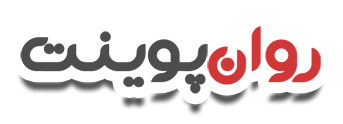 دانلود رایگان پاورپوینت های روانشناسی


© Copyright Ravanpoint.ir
http://www.ravanpoint.ir

Contact: info@ravanpoint.ir